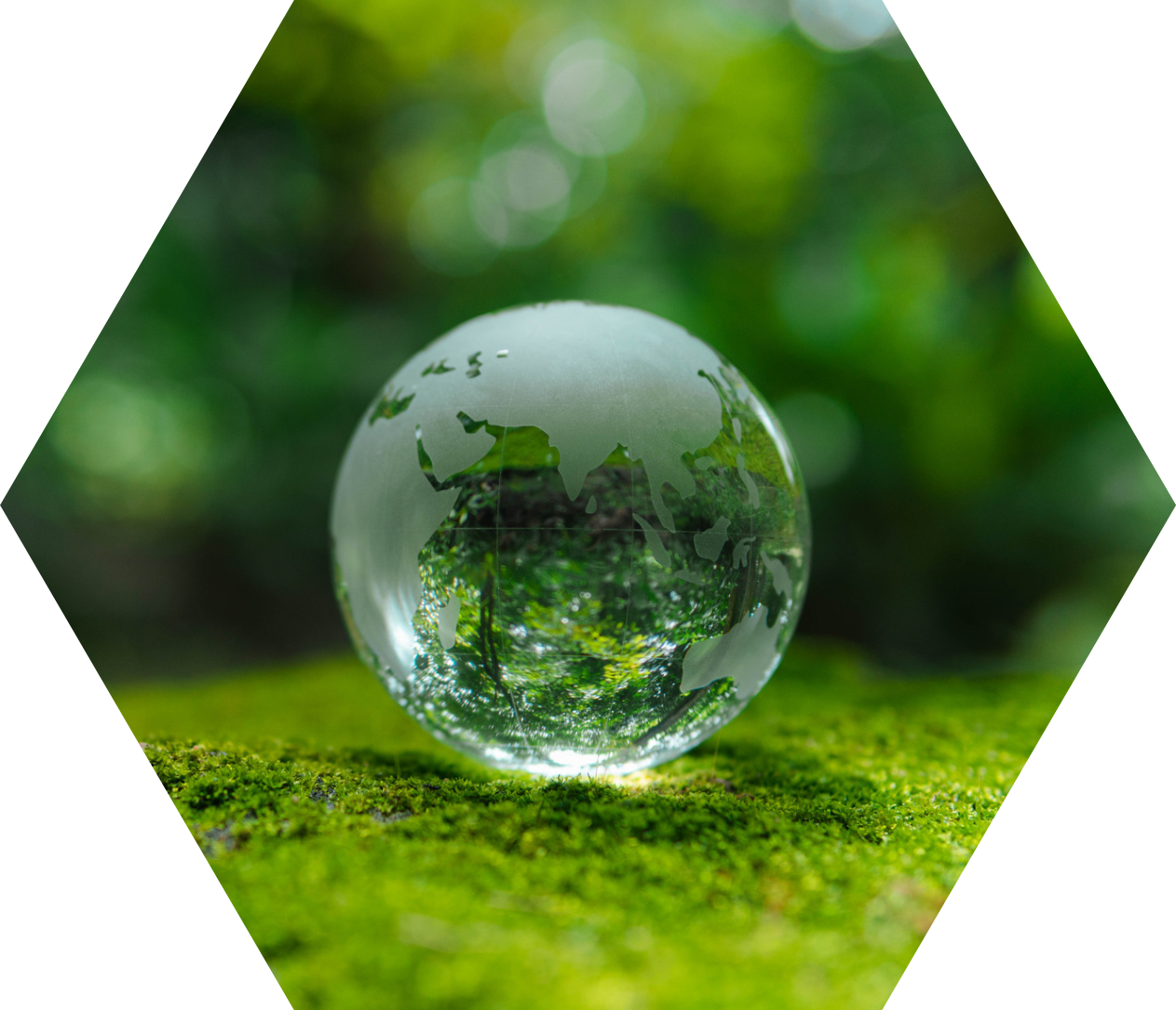 Ф. Бекон
«Усе, що робиш, треба робити добре»
ЗВІТ ДИРЕКТОРА
ЗЗСО
за 2024-2025 н. р.
«Школа – це майстерня, де формується думка підростаючого покоління, треба міцно тримати її в руках, якщо не хочеш випустити з рук майбутнє…»
Мирослава Ільчук
Забезпечення умов для якісного надання освітніх послуг шляхом 
тісної взаємодії в системі «здобувачі освіти – батьки здобувачів
 освіти – педагоги»
ГОЛОВНА МЕТА
ДІЯЛЬНОСТІ ЗАКЛАДУ
Створення сприятливого освітнього середовища на основі демократизації, гуманізації, співпраці, співтворчості, спрямоване на зміцнення здоров’я дітей, створення умов для фізичного розвитку, соціальної адаптації, духовного зростання
Орієнтування внутрішнього світу дитини на збагачення індивідуального досвіду, самопізнання, самооцінки, саморозвитку, самовизначенні, самореалізації
Пріоритети
Реалізація положень
Законів України «Про освіту»
«Про повну загальну середню освіту»
концепції НУШ
Державних стандартів освіти
Головна мета
Створити школу, в якій буде приємно навчатися, яка крім знань, даватиме учням компетентності та уміння прикладного характеру, які вони зможуть ефективно застосовувати з користю для себе, суспільства та країни впродовж всього життя
Ocean Acidification
Призначення школи
Air Pollution
Реалізація права дитини на здобуття повної загальної освіти,  її фізичний, розумовий і духовний розвиток, соціальну адаптацію та готовність продовжувати освіту на подальших етапах.
01
03
02
04
ЦІННОСТІ ШКОЛИ
здоров’я та безпека дитини, здоровий спосіб життя
національна гідність, патріотизм; загальнолюдські цінності
уміння вчитися протягом життя
ефективне   партнерство,   взаємодія  та  співпраця  усіх  учасників       освітнього процесу
.
У своїй діяльності як директор 
закладу освіти керувалася:
посадовими обов'язками
Статутом закладу освіти
Законом України «Про освіту»
Законом України «Про повну загальну середню освіту»
нормативно-правовими документами
Конституцією України, КЗпП
Impact on Human Health
НАПРЯМКИ ВНУТРІШНЬОЇ СИСТЕМИ ЗАБЕЗПЕЧЕННЯ ЯКОСТІ ОСВІТНЬОЇ 
ДІЯЛЬНОСТІ ЗАКЛАДУ ОСВІТИ
Система управлінської діяльності
Система оцінювання 
освітньої діяльності учнів
Система управлінської діяльності
Система педагогічної
діяльності
План заходів щодо створення відкритої, прозорої і зрозумілої для здобувачів освіти системи оцінювання їх навчальних досягнень
Забезпечення виконання Державних стандартів Задоволення освітніх потреб
Система збереження та зміцнення здоров’я учня та вчителя
Якість організації освітнього процесу, вдосконалення інформаційного простору
Безпечна школа 
Попередження булінгу
Забезпечення виконання Державних стандартів
Задоволення освітніх потреб
Методичне і кадрове забезпечення
 Реалізація Концепції НУШ
Партнерство в освіті
Формування іміджу 
закладу освіти
 Розбудова громадсько-активного освітнього закладу
 Матеріально-технічне забезпечення
Стратегічна ціль: ЯКІСТЬ ОРГАНІЗАЦІЇ ОСВІТНЬОГО ПРОЦЕСУ, ВДОСКОНАЛЕННЯ ІНФОРМАЦІЙНОГО ПРОСТОРУ
Протягом  2024-2025  навчального року заклад освіти  працював  згідно Річного плану роботи та реалізації Освітньої програми на навчальний рік та Стратегії розвитку навчального закладу
Реалізація освітньої програми
Освітній  процес
Цілі та задачі
навчального закладу здійснювалась через три ступені освіти:
I ступінь - початкова загальна освіта (4 роки);
II ступінь - базова загальна середня освіта (5 років);
III ступінь - повна загальна середня освіта (2 роки)
у закладі освіти розпочався відповідно до структури навчального року  з 02 вересня 2024 року по 13 червня 2025 року
освітнього процесу на кожному ступені реалізації освітніх програм були обумовлені «моделлю» випускника, призначенням і місцем навчального закладу в освітньому просторі
Наш ЗЗСО
– це заклад з українською мовою навчання та поглибленим вивченням окремих предметів
ЦІЛІ ОСВІТНЬОГО ПРОЦЕСУ
Забезпечити засвоєння учнями
обов'язкового мінімуму змісту початкової, основної, середньої (повної) загальної освіти на рівні вимог Державного освітнього стандарту
Забезпечити розвиток у здобувачів освіти
пізнавальних інтересів і здібностей, розвиток критичного мислення та емоційного інтелекту, навчання самостійного набуття знань, прагнення і мотивації постійно навчатись протягом усього життя
Забезпечити підвищення кваліфікації
педагогічних працівників шляхом своєчасного та якісного проходження курсів перепідготовки
Формувати цінності та компетенції
необхідні для самореалізації здобувачів освіти, якостей успішної людини творця свого майбутнього
Стратегічна ціль: ЯКІСТЬ ОРГАНІЗАЦІЇ ОСВІТНЬОГО ПРОЦЕСУ
В закладі освіти 362 учнів
В початковій школі  – 90 учнів, 
 в основній школі  – 211 учні, 
 в старшій школі  – 61 учні
Оцінені 
формувально
Профіль/ поглиблене вивчення
Учнів 1-4-х класів
філологічний, історичний
ІНДИВІДУАЛЬНА ФОРМА НАВЧАННЯ
У цьому навчальному році  у закладі освіти   за  індивідуальною  формою  навчання  навчались 16 учнів, з них:
За сімейною  
(домашньою) 
 формою
За екстернатною
 формою
___ учнів
16 учнів
Перебувають за кордоном
Педагогічний патронаж
___ учнів
0 учнів
Протягом 2024-2025 н. р.  у закладі освіти   працювало 1 ГПД, 
які відвідували 30 учнів 1-4 класів
Стратегічна ціль: ЗДОРОВІ, БЕЗПЕЧНІ І 
КОМФОРТНІ УМОВИ НАВЧАННЯ ТА ПРАЦІ
Результати анкетування учнів щодо комфортного перебування в школі
4
Чи комфортно Вам у школі?
1 %  не комфортно
1
2
4
5
12 % не дуже комфортно
2
3
5
67 % в цілому комфортно
6
23 % комфортно
3
6
Стратегічна ціль: ЗДОРОВІ, БЕЗПЕЧНІ І 
КОМФОРТНІ УМОВИ НАВЧАННЯ ТА ПРАЦІ
Результати анкетування учнів щодо комфортного перебування в школі
Чи подобається  Вам у школі?
1
1 %  не подобається
4
8 % не дуже подобається
2
5
15 % дуже подобається
3
76 % подобається
6
«Якщо ми будемо сьогодні навчати так, як навчали вчора, ми вкрадемо в наших дітей завтра..»
У 2024-2025 н. р.
Стратегічна ціль: ФОРМУВАННЯ ІНКЛЮЗИВНОГО, РОЗВИВАЛЬНОГО ТА МОТИВУЮЧОГО ДО НАВЧАННЯ ОСВІТНЬОГО ПРОСТОРУ
у закладі освіти
працювало _3__
інклюзивних 
класи
Джон Дьюї
американський філософ
ІНКЛЮЗИВНА ФОРМА НАВЧАННЯ
наявні 
асистенти 
учителів, що
пройшли 
курсову 
підготовку;
висновки 
ПМПК, 
індивідуальні
 програми 
розвитку
три рази на рік
 відбуваються 
засідання 
Команди
 психолого-
педагогічного 
супроводу
Стратегічна ціль: СТВОРЕННЯ ПРОСТОРУ 
ІНФОРМАЦІЙНОЇ ВЗАЄМОДІЇ ТА СОЦІАЛЬНО-КУЛЬТУРНОЇ 
КОМУНІКАЦІЇ УЧАСНИКІВ ОСВІТНЬОГО ПРОЦЕСУ
НАПРЯМКИ РОБОТИ БІБЛІОТЕКИ
виховання естетичної, 
етичної, інтелектуальної 
культури читачів
національно-
патріотичне виховання, 
виховання 
культури читання
забезпечення навчальною 
літературою
пошук нових шляхів комплектування бібліотеки
виховання культури читання
Протягом навчального року було проведено ряд 
заходів, спрямованих на підвищення 
інформаційної культури читачів
Бібліотека – це той храм, де завжди народжується і зберігається духовність.
В. Сухомлинський
виставка-реквієм «А Сотню вже зустріли небеса...»
до Дня пам’яті жертв 
Голодомору і політичних 
репресій в Україні
національний тиждень дитячого читання під гаслом «Світло історії»
національний Тиждень читання поезії  "Пісня тисячі голосів"
«Ми чуємо тебе Кобзарю 
крізь століття» до 211-річчя від народження Т. Шевченка,
до дня народження 
Л. Українки, Г. Сковороди
до дня писемності
 та мови
«Для нас перемога 
окрилене слово»
ПРОТЯГОМ 2024-2025 Н. Р. 
       У ЗАКЛАДІ ОСВІТИ
AGENDA
системно здійснювався контроль за виконанням вимог щодо безпеки життєдіяльності учнів
01
питання безпеки життєдіяльності учнів під час освітнього процесу та в побуті обговорювалися під час засідань педагогічних рад, на нарадах при директорі, на класних батьківських зборах
04
дотримання правил дорожнього руху, технічної безпеки, протипожежної безпеки під час освітнього процесу та в позаурочний час
02
класні керівники вчасно проводили з учнями інструктажі з ТБ, заходи в рамках тематичних тижнів з безпеки життєдіяльності, щотижневі бесіди про збереження життя та здоров’я, про що робили записи встановленої форми в журналах з ТБ, планах класних керівників, класних журналах
05
03
дотримувалися вимог законів України «Про освіту», «Про повну загальну середню освіту», «Про охорону дитинства», «Про дорожній рух», «Про пожежну безпеку»
Стратегічна ціль: ЗБЕРЕЖЕННЯ ТА ЗМІЦНЕННЯ 
ЗДОРОВ’Я УЧНЯ ТА ВЧИТЕЛЯ
Інформують Вас учителі, керівництво закладу освіти щодо правил охорони праці, техніки безпеки під час занять, пожежної безпеки, правил поведінки 
під час надзвичайних ситуацій?
1 %  не  інформують
1
2
4
5
6 % у поодиноких випадках
2
3
5
28 % так, регулярно, із залученням спеціальних служб
6
3
65 % так, регулярно, під час проведення навчальних занять
6
Стратегічна ціль: ЗБЕРЕЖЕННЯ ТА ЗМІЦНЕННЯ 
ЗДОРОВ’Я УЧНЯ ТА ВЧИТЕЛЯ
Чи почуваєтесь Ви у безпеці, перебуваючи у закладі освіти?
1
1 %  я не почуваюся в безпеці
4
6 % здебільшого ні
2
5
12 % здебільшого так
3
81 % так, мені безпечно
6
Діти, батьки 
яких є учасники 
бойових дій
Діти з багатодітних сімей
Діти, позбавлені  батьківського  піклування
Діти з малозабезпечених  сімей
соціальний паспорт 
закладу освіти
Діти, зареєстровані як внутрішньо переміщені особи
Діти з інвалідністю
Діти сироти
0  учнів
__12__ учнів
___6_ учнів
__177__ учнів
20  учнів
0  учнів
0  учнів
ВИДИ РОБОТИ З КАТЕГОРІЙНИМИ УЧНЯМИ ЗАКЛАДУ ОСВІТИ
ФОРМИ РОБОТИ
Анкетування, профілактичні заняття, бесіди
Робота по сприянню повноцінному особистісному розвитку учнів з урахуванням їх вікових індивідуальних особливостей, здібностей, нахилів та інтересів
Діагностична, консультативна  та розвивальна  робота
Години спілкування
Заняття  з елементами тренінгу
Захисна робота; виявлення  дітей, 
які опинилися в складних життєвих ситуаціях, створення банку даних, поповнення новою інформацією списків учнів відповідних категорій
Акції в рамках роботи волонтерського клубу
Забезпечення  соціально-педагогічної  підтримки сім’ї у формуванні особистості учня
Індивідуальні та групові консультації
Стратегічна ціль: СТВОРЕННЯ УМОВ ДЛЯ ЗДОРОВОГО ХАРЧУВАННЯ УЧНІВ І ПРАЦІВНИКІВ
ОРГАНІЗАЦІЯ ХАРЧУВАННЯ
учнів закладу регламентується
ЗУ «Про освіту», «Про повну загальну  середню освіту», «Про
охорону дитинства», Постановами Кабінету Міністрів України
Відповідно до затвердженого
Перспективного меню учнів 
1-4 класів  забезпечено
Гарячим харчуванням -кейтеринг
Не допускається використання
 продуктів харчування без 
відповідного сертифікату якості
Медичною сестрою школи та адміністрацією ведеться щоденний контроль за фактичним виконанням меню, за якістю продуктів, умовами їх зберігання, дотримання санітарно-протиепідемічного режиму.
Кроки, виконані для створення умов здорового харчування
02
01
організовано зручний режим харчування для 
всіх учнів закладу освіти, враховуючи кількість учнів, 
пропускну можливість їдальні та інші умови закладу
розроблене 4-х тижневе сезонне меню, яке враховує рекомендації МОЗ щодо здорового харчування у закладах освіти;
04
03
регулярно проводився моніторинг стану справ у їдальні, запрошувалися батьки до контролю за харчуванням у закладі освіти
враховано думку дітей, батьків, працівників закладу 
щодо покращення умов харчування, змін у меню;
обговорення тем здорового харчування під час навчальних занять, позакласної роботи, у спілкуванні з батьками
Стратегічна ціль: ПІДВЕЗЕННЯ УЧНІВ
визначено 
кількість учнів, 
які проживають 
за межами пішохідної
 доступності,
 складено списки,
 які затверджено 
директором
 закладу
З метою практичної реалізації 
цього 
питання
розроблено та 
затверджено 
графіки маршрутів
 шкільних
 автобусів на 
2024/2025
     навчальний рік
призначено
 наказами 
відповідальних 
вчителів за безпеку 
життєдіяльності
 учнів під час 
перевезення
проведено з водіями 
шкільних автобусів 
цільові інструктажі 
по правилам 
перевезення дітей
організовано щоденне
 медичне обстеження
 водіїв перед виїздом та
 перевірку технічного 
стану шкільних автобусів
Стратегічна ціль: СПРАВЕДЛИВЕ І ОБ’ЄКТИВНЕ ОЦІНЮВАННЯ
У закладі освіти розроблено систему освіти, що включає принципи, форми, методи, критерії, процедури та правила оцінювання
система ґрунтується на національних критеріях та вимогах оцінювання
враховує національну шкалу оцінювання 
та відображає культуру оцінювання закладу освіти
Система оцінювання в закладі освіти ґрунтується на  
особистісному та компетентнісному підходах, 
враховує особливості психофізичного розвитку дітей
має чіткі та зрозумілі вимоги 
до навчальних результатів
заохочує учнів апробувати різні 
моделі досягнення результату
01
02
03
04
05
Стратегічна ціль: СТВОРЕННЯ ВИХОВНОГО СЕРЕДОВИЩА ДЛЯ ІНДИВІДУАЛЬНОГО РОЗВИТКУ ЗДОБУВАЧІВ ОСВІТИ
Створення громадсько-освітнього простору виховання дітей: виховання в атмосфері добра і творчості, взаємодопомоги і взаємоповаги, що дає суспільству модель ціннісних відносин, що діє на основі 
національних та європейських цінностей
ВИХОВНА РОБОТА 
 ЗАКЛАДУ ОСВІТИ СПРЯМОВАНА НА
Становлення і розвитку особистості школяра, створення ситуації успіху та самореалізації дитини
Посилення патріотичного виховання  молоді – 
формування нового українця, що діє на основі національних та європейських цінностей
«Формування компетентної особистості в умовах 
сучасної школи через вивчення системи духовно-моральних та культурних цінностей 
українського народу»
Пріоритетними напрямками виховної роботи 
у 2024-2025 н. р. були національно-патріотичне 
виховання та духовний розвиток дитини
05
04
03
02
01
08
07
06
Стратегічна ціль: СТВОРЕННЯ ВИХОВНОГО СЕРЕДОВИЩА ДЛЯ ІНДИВІДУАЛЬНОГО РОЗВИТКУ ЗДОБУВАЧІВ ОСВІТИ
відповідальних та чесних 
громадян, які здатні до 
свідомого суспільного вибору
Виховний процес в закладі освіти спрямований на формування
поваги до гідності, прав, 
свобод, законних інтересів 
людини і громадянина
культури свободи та 
самодисципліни,
відповідальності за 
своє життя
нертерпимості до приниження 
честі та гідності людини, фізичного 
або психологічного насильства
усвідомленої потреби в 
дотриманні Конституції та законів України
культури та навичок здорового способу 
життя, екологічної культури і дбайливого 
ставлення до довкілля
прагнення до утвердження
 довіри, взаєморозуміння, 
миру, злагоди між усіма народами
патріотизму, поваги 
до державної мови та 
державних символів
ОРІЄНТИРИ ВИХОВНОЇ РОБОТИ
громадянське
виховання;
родинно-
сімейне
виховання
фізичне здоров'я 
дитини - здоров'я
нації
морально-
правове
виховання; превентивне виховання
трудове 
виховання;
родинно-
сімейне
виховання
виховання та
розвиток
особистості
екологічне; художньо-
естетичне
виховання
01
02
03
04
05
06
«Якщо ми будемо сьогодні навчати так, як навчали вчора, ми вкрадемо в наших дітей завтра..»
                                                                                                                     Джон Дьюї американський філософ
1
2
3
4
5
використання засобів ІКТ
формування
системи життєвих 
цінностей
створення умов для ефективного формування
 моральної культури учнів
надання 
методичної допомоги, 
передача досвіду 
організаторської роботи
ПРІОРИТЕТНІ НАПРЯМКИ ДІЯЛЬНОСТІ 
УЧНІВСЬКОГО ПАРЛАМЕНТУ У 2024-2025 Н. Р.
підвищення 
ефективності 
профорієнтаційної 
роботи
формування 
соціальної 
компетентності
вдосконалення 
методів роботи 
з активами класів
профілактика
 шкідливих звичок та правопорушень
виховання 
в учнів 
громадянських 
якостей
використання 
потенціалу 
краєзнавчої 
роботи щодо 
патріотичного 
виховання учнів
Освітня діяльність закладу освіти у 2024-2025 н. р. спрямована на підготовку учнів до майбутнього, виховання випускників з українським серцем і сучасними навичками, які
1
5
4
3
2
6
10
9
8
7
самостійно навчаються
 протягом всього життя
вміють приймати відповідальні рішення
знають свої сильні сторони
піклуються про інших
гнучкі та легко адаптуються до змін
відповідальні громадяни з морально-етичними чеснотами
мислять рефлексивно, творчо та цілісно
бачать у своїй справі сенс, гідність та покликання
вміють вирішувати проблеми
поважають права інших та роблять свій внесок у загальне благо
Стратегічна ціль: ЗАБЕЗПЕЧЕННЯ ВИКОНАННЯ ДЕРЖАВНИХ СТАНДАРТІВ – ЯКІСТЬ ОСВІТИ. ЗАДОВОЛЕННЯ ОСВІТНІХ ПОТРЕБ УЧНІВ
Головне завдання вчителя – забезпечити рівень навчальних досягнень і розвиток компетентностей на рівні Державних стандартів, безумовне виконання навчальних програм та планів
Підвищення ефективності уроку як основної можливості діалогу учня та вчителя
Розвиток системи позаурочних форм освітньої діяльності, зорієнтованих 
на пошуковий, дослідницький, проблемний характер засвоєння змісту 
освіти
01
Ріст професійної майстерності педагогічних кадрів
02
Комплексний супровід педагогами освітнього та професійного вибору здобувачів освіти
03
Забезпечення принципів відкритості й 
комфортності освіти в усіх її аспектах
05
04
Освітній процес  в нашому навчальному закладі забезпечували ___ педагогічних працівників, з них
спеціаліст другої категорії
спеціаліст першої категорії
спеціаліст вищої категорії
3
8
24
спеціаліст
педагогічне звання «старший вчитель»
4
МІСЦЕ ДЛЯ ФОТО
6
педагогічне звання  «учитель-методист»
Педагогічна рада — основний постійно діючий колегіальний орган управління закладом освіти
03
Використання форм і методів навчання через розвиток навичок 4К у здобувачів освіти в освітньому процесі
Формування безпечного освітнього середовища навчального закладу
01
02
Педагогічна майстерність – джерело інновацій та саморозвитку педагога
04
05
Роль особистості вчителя та класного керівника у формуванні соціально згуртованого колективу учнів
Педагогічна творчість: її стимули і можливості
Стратегічна ціль: 
МЕТОДИЧНА РОБОТА  І КАДРОВЕ ЗАБЕЗПЕЧЕННЯ
«Нові професійні ролі і завдання сучасного вчителя при створенні умов для розвитку ключових компетентностей здобувачів освіти через розвиток навичок критичного мислення, креативності, комунікації та роботи в команді»
методичні об’єднання закладу освіти
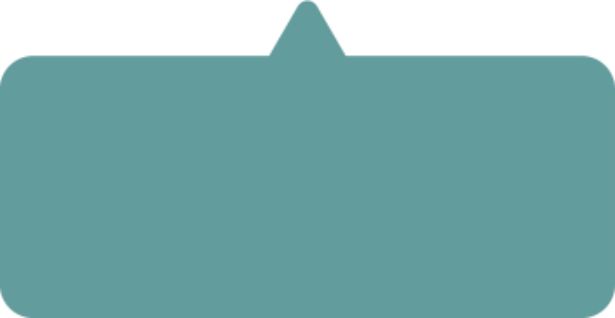 вчителів гуманітарного циклу
вчителів природничо-математичного циклу наук
вчителів початкових класів
художньо-естетичного циклу  
методичне об’єднання класних керівників
вчителів іноземних мов
асистентів-вчителів
Стратегічна ціль: ПІДВИЩЕННЯ КВАЛІФІКАЦІЇ
ПЕДАГОГІЧНІ ПРАЦІВНИКИ ЗАКЛАДУ ОСВІТИ
ПРАЦЮЮТЬ НА ОСВІТНІХ 
ПЛАТФОРМАХ
АКТИВНІ УЧАСНИКИ
ВЕБСПІЛЬНОТИ ОСВІТЯН
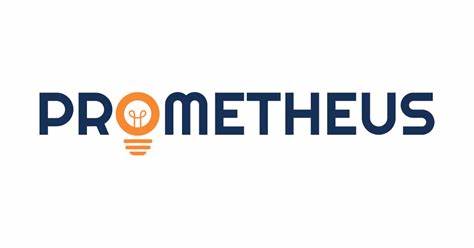 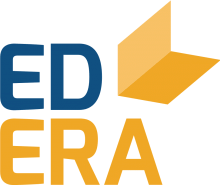 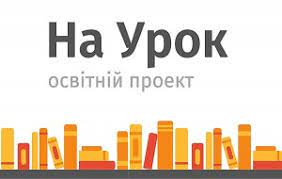 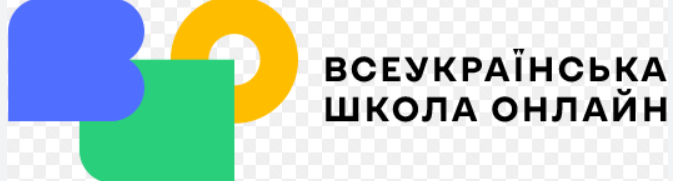 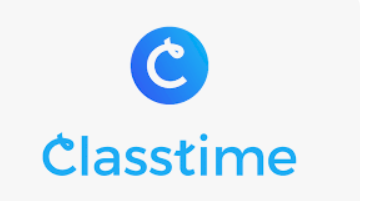 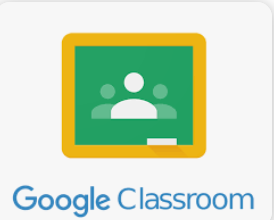 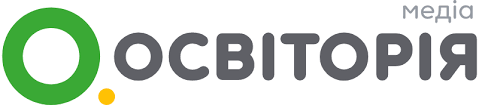 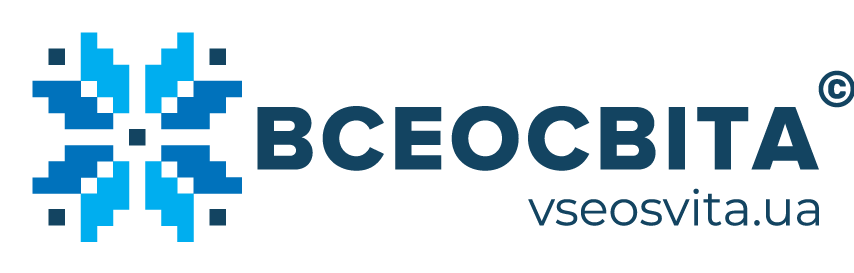 асистентів-вчителів
Стратегічна ціль: РЕАЛІЗАЦІЯ ЗАВДАНЬ 
ПЕДАГОГІЧНОГО КОЛЕКТИВУ НА 2025-2026 Н. Р.
Пріоритетними напрямками в роботі 
педагогічних працівників залишаються
упровадження 
просвітницької діяльності
впровадження нових
 педагогічних комунікацій
використання 
інтерактивних технологій
04
06
02
03
05
01
правової культури 
громадян, утвердження здорового способу життя
ужиття заходів, спрямованих на підвищення 
моральності в суспільстві
впровадження дієвого 
шкільного самоврядування
асистентів-вчителів
УЧИТЕЛЬ ХХІ СТОЛІТТЯ
Щасливий, комунікабельний, відкритий, креативний, із почуттям гумору
Мобільно перебудовується, ставить і вирішує нові професійні завдання
Працює в команді, володіє сучасними ІК та освітніми технологіями
01
02
06
Уміє поглянути на ситуацію з позиції учня, гнучкий, адаптивний, умотивований
Приймає самостійні рішення, лідер, новатор, експериментатор
Постійно вчиться й самовдосконалюється, критично мислить
05
03
асистентів-вчителів
04
Стратегічна ціль: РЕАЛІЗАЦІЯ СТРАТЕГІЇ РОЗВИТКУ, МОНІТОРИНГ ВИКОНАННЯ ПОСТАВЛЕНИХ ЗАВДАНЬ
УПРАВЛІНСЬКІ ПРОЦЕСИ ЗАКЛАДУ ОСВІТИ
Реалізація стратегії розвитку закладу на 2024-2029 рр. є одним з пріоритетних завдань управлінських процесів
РЕАЛІЗАЦІЯ СТРАТЕГІЇ РОЗВИТКУ
ДАЄ ЗМОГУ ВРАХОВУВАТИ ЯКІСНІ
ЗМІНИ В ДЕРЖАВІ ПІД ЧАС ОСВІТНЬОГО 
ПРОЦЕСУ
УДОСКОНАЛЮЄ ЯКІСТЬ ОСВІТНІХ 
ПОСЛУГ, ЯКІ НАДАЄ ЗАКЛАД
асистентів-вчителів
РЕЗУЛЬТАТИ АНКЕТУВАННЯ ПЕДАГОГІЧНИХ ПРАЦІВНИКІВ
92,6 % вчителів зазначили, що у закладі освіти створені належні умови для постійного підвищення кваліфікації педагогів, їх чергової та позачергової атестації, добровільної сертифікації
66,7% педагогів зазначили, що у закладі немає жодних перешкод для професійного розвитку
8% вважають, що у закладі недостатня матеріально-технічна база
5% - вказали на відсутність матеріального заохочення з боку керівництва
7,4% відповіли, що цьому перешкоджає опір з боку керівництва
4% відповіли, що переважно ні
81,4% відповіли, що в цілому психологічний клімат в закладі сприяє співпраці педагогів
89 % вважають, що керівництво закладу відкрите до спілкування, вони можуть вільно висловлювати свою точку зору
92,6% педагогів задоволені освітнім середовищем та умовами праці у закладі
2%  – незадоволені
18,5% відповіли, що співпраця з колегами практично відсутня
асистентів-вчителів
11 % відповіли, що здебільшого ні
РЕЗУЛЬТАТИ АНКЕТУВАННЯ УЧНІВ
90% зазначили, що їм комфортно у закладі освіти
89% здобувачів освіти зазначили, що їм подобається перебування у школі
10% відповіли, що не дуже комфортно
11% відповіли, що не дуже
93% здобувачів освіти стверджують, що вони почувають себе безпечно у закладі освіти
55,6 % учнів зауважили, що не відчувають булінгу у закладі освіти
7% - здебільшого ні
36,1% відповіли щодо них були поодинокі булінгу та цькування
89% учнів відповіли, що керівництво закладу розглядає їхні звернення
5,6 % зазначили, що досить часто відчувають цькування
11 % зазначили, що їм невідомо про можливість звернення
асистентів-вчителів
РЕЗУЛЬТАТИ АНКЕТУВАННЯ БАТЬКІВ
01
02
03
04
05
06
69,8% батьків задоволені харчуванням дитини у закладі освіти
86,8% батьків вважають, що учителі справедливо оцінюють навчальні досягнення їхньої дитини
96,2 % зазначили в анкетуванні, що їм вдається поспілкуватися з керівництвом закладу та досягти взаєморозуміння
87 % з опитаних батьків задоволені організацією освітнього процесу в школі
90,6 % батьків зазначили, що їхня дитина охоче відвідує заклад освіти
9,4% батьків відповіли, що неохоче
13,2% - не задоволені
13 %  – переважно незадоволені
3,8% відповіли, що здебільшого ні
17% учнів не харчуються 
у шкільній їдальні
13,2% вважають, що інколи оцінювання несправедливе
асистентів-вчителів
Стратегічна ціль: ОРГАНІЗАЦІЯ ФІНАНСОВО-ГОСПОДАРСЬКОЇ ДІЯЛЬНОСТІ. ЗМІЦНЕННЯ МАТЕРІАЛЬНО-ТЕХНІЧНОЇ БАЗИ ЗАКЛАДУ
Вжиті заходи з посилення безпеки. Встановлено автоматичну пожежну сигналізацію  в приміщеннях закладу із системою  оповіщення про повітряну тривогу та управління евакуацією людей
01
Відремонтовано підлогу в укритті, встановлено відеонагляд, придбано генератори, придбано світлодіодні лампи
02
03
Капітальний ремонт санвузлів та харчоблоку закладу освіти, облаштовано «Пункт незламності»
Матеріали для підготовки закладу до нового навчального року: канцтовари, господарські товари, обладнання в укриття
04
Придбано медичні аптечки, шини для шкільних автобусів, ремонт шкільних автобусів
05
У повному обсязі  забезпечується заробітна плата працівників закладу, виплата оздоровчих та винагороди згідно ст. 57 ЗУ «Про освіту» у розмірі 100%
06
асистентів-вчителів
Стратегічна ціль: ДОВІРА ДО ДІЯЛЬНОСТІ ЗАКАДУ
ВИСВІТЛЕННЯ ПУБЛІЧНОЇ ІНФОРМАЦІЇ
НА  САЙТІ ЗАКЛАДУ ОСВІТИ
Місце для фото
Місце для фото
Місце для фото
Місце для фото
Місце для фото
асистентів-вчителів
01
02
03
04
05
Основні концептуальні  завдання розвитку закладу на 2025-2026 навчальний  рік
Формування безпечного освітнього простору навчального закладу для всіх учасників освітнього процесу, створення безпечних умов для здобуття освіти,  її доступності та якості
Створення умов для реалізації можливостей  очного та змішаного навчання, забезпечення якості надання освітніх послуг відповідно до державних стандартів
Виховання відповідальних громадян, які здатні до свідомого суспільного вибору.  Патріотичне, громадянське та мілітарне виховання
Формування цінностей і компетенцій необхідних для самореалізації здобувачів освіти, якостей успішної людини творця свого майбутнього
Розвиток у здобувачів освіти пізнавальних інтересів і здібностей, потреб глибокого і творчого оволодіння знаннями, розвиток критичного мислення та емоційного інтелекту, навчання самостійного набуття знань
асистентів-вчителів
ПРІОРИТЕТНІ НАПРЯМИ РОБОТИ ЗАКЛАДУ
оновлення змісту освіти
професійний розвиток педагогів
орієнтація на потреби учня
01
02
03
04
05
06
педагогіка партнерства
сучасне освітнє середовище
наскрізний процес виховання
ефективне управління
асистентів-вчителів
1
2
3
4
5
ФІНАНСОВО-ГОСПОДАРСЬКА ДІЯЛЬНІСТЬ
ЗАЛУЧЕННЯ ДОДАТКОВИХ КОШТІВ
залучення коштів органів місцевого самоврядування
участь у різноманітних конкурсах та грантах
пошук фінансових джерел для розвитку закладу
залучення коштів для 
стимулювання працівників та учнів
спонсорські кошти
СУЧАСНА УСПІШНА ШКОЛА
Щоб отримати сучасний успішний заклад освіти, нам потрібно забезпечити
Розширення співробітництва
між школою та громадськістю, 
вихід на всеукраїнський 
та міжнародний рівні
Сучасна матеріально-
технічна база та сучасний 
естетичний вигляд
Позитивний мікроклімат 
у колективі, спільна ідея, підвищення іміджу закладу освіти
Висока 
результативність
 участі в обласних, 
Всеукраїнських 
конкурсах
Прогресивна команда 
адміністрації, високий рівень 
професіоналізму вчителів
01
02
03
04
05
КАДРОВА ПОЛІТИКА ЗАКЛАДУ
ПЕРШОЧЕРГОВІ ЗАВДАННЯ
Покращення соціально-психологічного
клімату в педагогічному колективі
Створення умов для зростання професійної компетентності педагогів
Заохочення до професійного зростання працівників
Створення атмосфери спільної відповідальності за результати освітньої діяльності
«Ми підготуємо дітей до робочих місць, яких ЩЕ немає, до використання інформаційних ресурсів, яких ПОКИ не існує, до вирішення проблем, про існування яких ми ЩЕ не знаємо»
Концепція «Нова українська школа»
СУЧАСНА УСПІШНА ШКОЛА
ВИПУСКНИК СУЧАСНОЇ ШКОЛИ
ІННОВАТОР
ПАТРІОТ
ОСОБИСТІСТЬ
01
02
03
Патріот з активною позицією, який діє згідно морально-етичними принципами і здатний приймати відповідальні рішення
Інноватор, здатний змінювати навколишній світ, розвивати економіку, конкурувати на ринку праці, вчитися впродовж життя
Цілісна особистість, усебічно  розвинена, здатна до критичного мислення
04
05
06